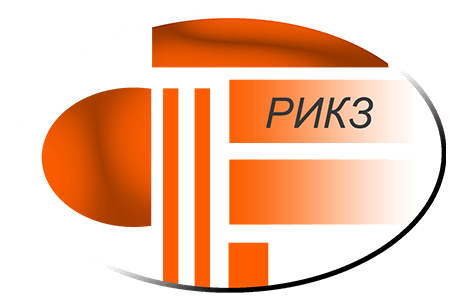 Учреждение образования«Республиканский институт контроля знаний»
Организация и проведение репетиционного тестирования в 2023-2024 учебном году
Документы, регламентирующие проведение 
репетиционного тестирования
Положение о порядке организации и проведения централизованного тестирования, утвержденное Постановлением Совета Министров Республики Беларусь от 6 июня 2006 г. № 714.

Положение о порядке организации и проведения репетиционного тестирования             по учебным предметам за курс общего среднего образования.

Договор платных образовательных услуг.

Требования по проведению репетиционного тестирования (Приложение 5                    к Договору платных образовательных услуг).

Инструкция организатору проведения репетиционного тестирования в аудитории.

Руководство администратора системы регистрации участников репетиционного тестирования.

Руководство пользователя системы регистрации участников репетиционного тестирования.

Памятка участнику репетиционного тестирования.

Материалы, размещенные на сайте РИКЗ.
1
2
3
4
5
6
7
8
9
Этапы проведения репетиционного тестированияна базе учреждений образования
1
этап репетиционного тестирования
этап репетиционного тестирования
этап репетиционного тестирования
2
март – апрель 2024 г.
октябрь – декабрь 2023 г.
январь – февраль 2024 г.
3
Коды учебных предметов и время выполнения тестов
Требования к организации пункта проведения РТ
обеспечить пропускной режим;

исключить в аудиториях доступ к справочно-познавательной информации по соответствующим учебным предметам;

проводить РТ только в аудиториях, оборудованных часами и мебелью, позволяющей рассадить тестируемых не более чем по 4 человека за столом при наличии проходов с обеих сторон либо по 2 человека за столом при подходе с одной стороны;

подготовить места для временного хранения предметов, использование которых при работе с тестом запрещено;

в каждой аудитории необходимо разместить демонстрационный образец бланка ответов, на доске (планшете) указать коды и краткие названия предметов, по которым проходит тестирование, а также время начала и окончания тестирования;

обеспечить соответствие аудиторий требованиям безопасности и санитарно-гигиеническим нормам.
Проведение репетиционного тестирования
Создание сеансов тестирования
Отправка материалов
Оформление заявки
Формирование акта
Создание сеансов тестирования
Вся необходимая информация находится в руководстве администратора системы регистрации участников репетиционного тестирования и презентации, которые находятся на сайте rikc.by (Для пунктов → Репетиционное тестирование).
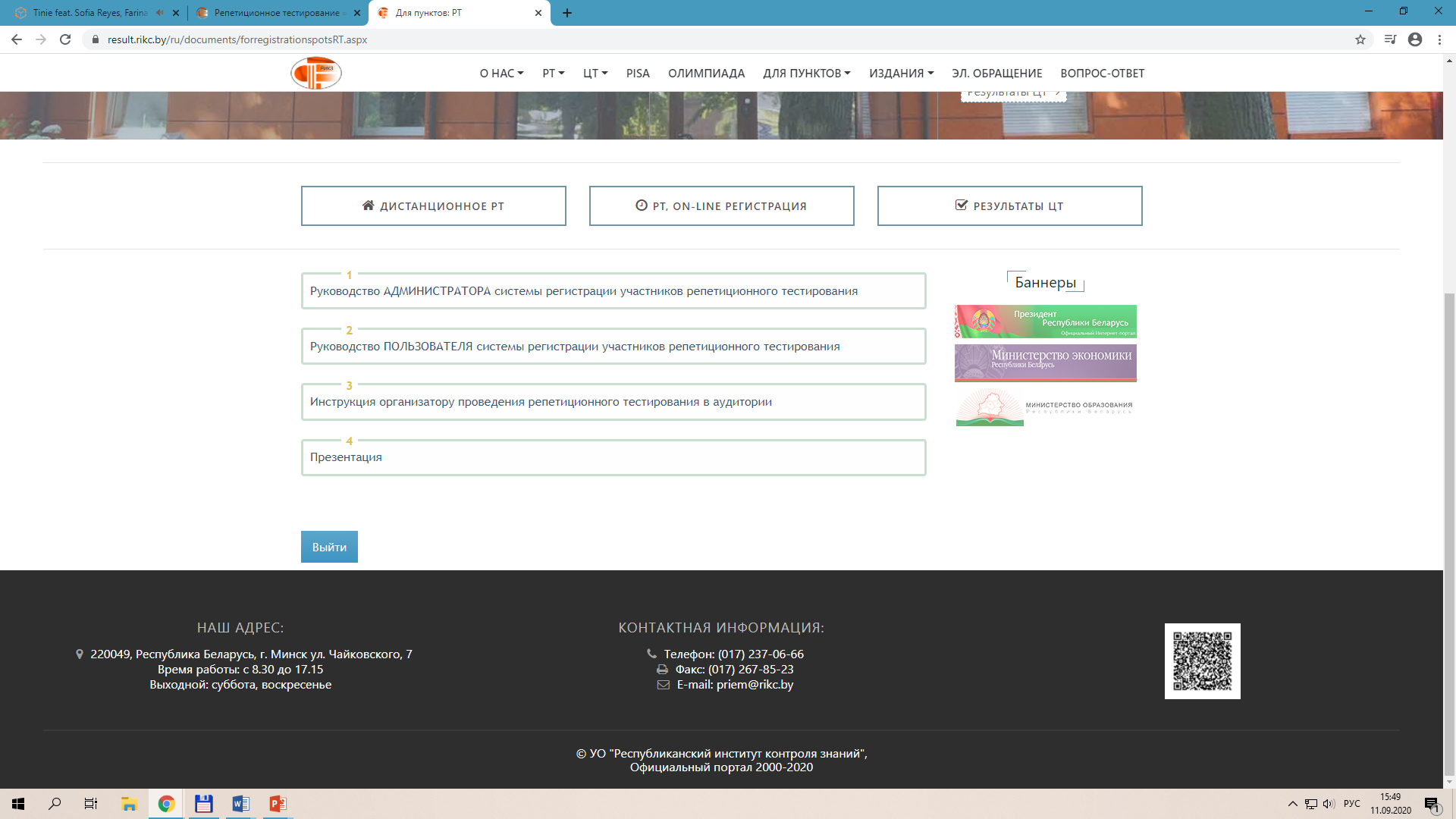 Рекомендуем:

осуществлять рекламно-информационные мероприятия о месте, дате, времени, порядке регистрации и прохождения РТ;

открывать регистрацию на небольшой период времени;

увеличивать количество посадочных мест на сеанс тестирования          по мере необходимости.
!
Оформление заявки на тестовые материалы
Заявку на педагогические тесты и бланки ответов необходимо формировать согласно Приложению 3 к Договору платных образовательных услуг (срок обработки заявки в РИКЗ – 5 календарных дней).
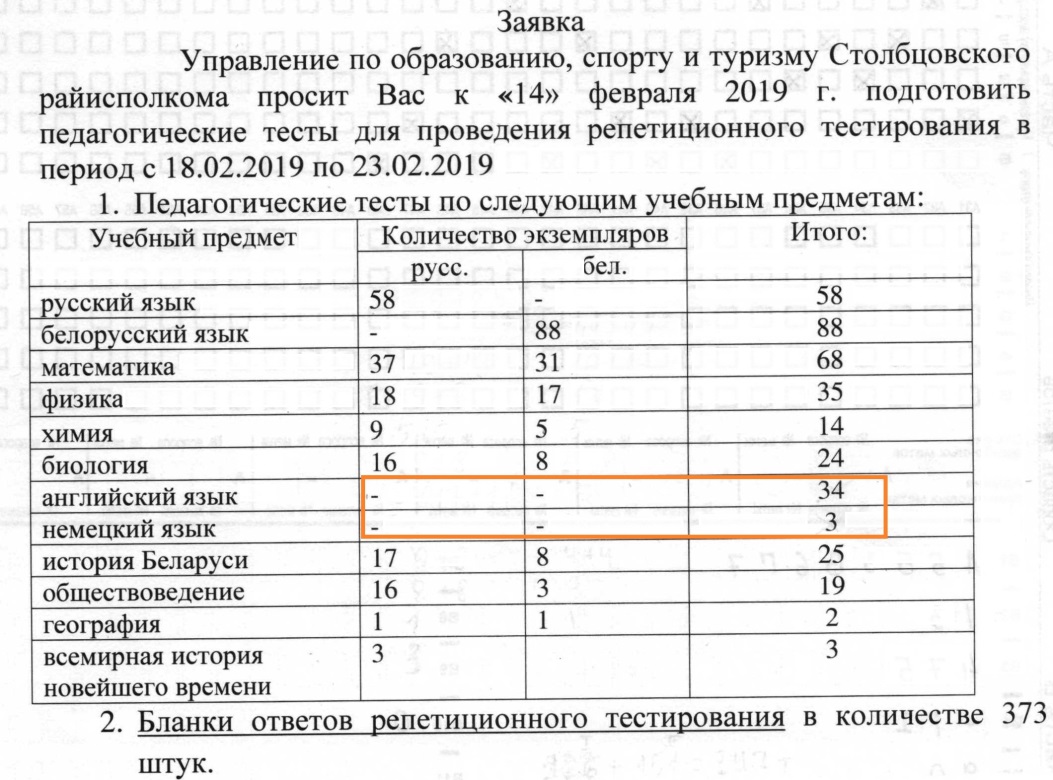 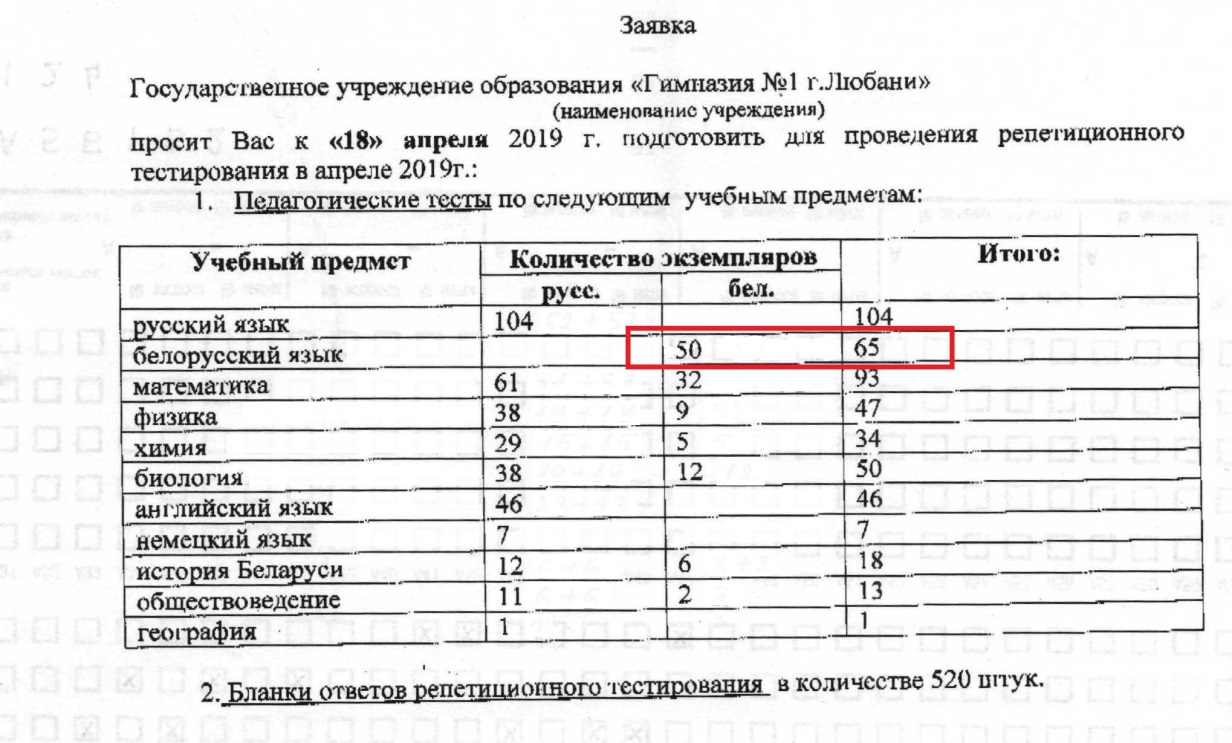 обращайте внимание на корректность вносимой информации
!
Пунктам тестирования, получающим в РИКЗ оригинал-макеты педагогических тестов, при тиражировании необходимо:

проверить качество отображения информации (текст, графики, схемы, карты);

убедиться в соответствии вариантов педагогических тестов на всех разворотах.
Проведение репетиционного тестирования
Вся необходимая информация находится в Инструкции организатору проведения репетиционного тестирования в аудитории на сайте rikc.by (Для пунктов → Репетиционное тестирование).
Необходимо:

распечатывать ведомости проведения репетиционного тестирования                      в аудиториях только после окончания регистрации;

обеспечить доступ на тестирование всем зарегистрированным участникам согласно ведомости, независимо от наличия распечатанного пропуска;

связаться с технической поддержкой РИКЗ в случае явки на тестирование участника с пропуском, сведения о котором отсутствуют в ведомости.
!
Организаторы в аудитории:
соблюдают требования Инструкции организатору проведения репетиционного тестирования в аудитории; 

доводят до сведения участников основные требования, предъявляемые к ним         в ходе проведения репетиционного тестирования;

предлагают тестируемым убедиться в отсутствии предметов, запрещенных                   к проносу, а именно устройств приема, хранения, передачи информации, а также         справочной информации на любом носителе;

разъясняют тестируемым порядок заполнения бланков ответов, дословно зачитывая текст Инструкции организатору проведения репетиционного тестирования в аудитории, чтобы все участники получили одинаковые установки;

просят тестируемых убедиться в соответствии номера варианта бланка ответов номеру варианта педагогического теста;

фиксируют на доске начало отсчета времени, отведенного на выполнение педагогического теста (началом является время получения последнего экземпляра педагогического теста); 

информируют о том, что тестируемым запрещается вносить информацию в бланк ответов после окончания времени, отведенного на выполнение педагогического теста;

предупреждают участников о недопустимости использования экзаменационных материалов для рабочих записей;
1
2
3
4
5
6
7
8
сообщают участникам, что рабочие записи не обрабатываются и не проверяются;

предупреждают тестируемых о необходимости обеспечивать сохранность экзаменационных материалов с момента получения до передачи их организаторам;

информируют участников за 15 и 5 минут об окончании времени, отведенного                 на выполнение педагогического теста;

по окончании тестирования изымают и уничтожают листы для черновых записей;

сообщают участникам о сроках размещения результатов тестирования в личном кабинете (в течение 10 рабочих дней).
9
10
11
12
13
В ходе тестирования и по его окончании (в момент сдачи тестируемым материалов) организаторам следует сверить:

данные документа, удостоверяющего личность участника тестирования,                         с данными, внесенными в область регистрации бланка ответов;

соответствие номера варианта бланка ответов номеру варианта педагогического теста;

правильность внесения номера регистрации в бланк ответов.

Бланки ответов без указания фамилии и (или) имени участника тестирования               не обрабатываются (п. 67 Постановления Совета Министров Республики Беларусь                    от 6 июня 2006 г. N 714).
!
По окончании этапа тестирования 
в обязательном порядке необходимо уничтожить все педагогические тесты.
Оформление бланка ответов
Область регистрации бланка ответов заполняется участниками тестирования на одном из государственных языков (русском или белорусском).

Цифры и буквы пишутся в соответствии с образцами написания символов, расположенными         в верхней части бланка ответов (для иностранных языков образцы написания букв находятся в      самόм педагогическом тесте перед частью В).

Фамилия, собственное имя, отчество участников тестирования, которые являются двойными, имеют составные части или служебные слова, записываются в точном соответствии с записью             в документе, удостоверяющем личность.
Особое внимание тестируемых обратите на правильность оформления отмен ошибочных ответов в части А и замен ответов в части В

Для отмены ошибочного ответа в части А и указания верного необходимо отменить метку, указав номер тестового задания и номер ошибочно выбранного варианта ответа, а затем поставить метку в нужной клеточке столбика тестового задания. Отменить можно не более шести ошибочных меток.

Для замены ошибочного и указания верного ответа в части В необходимо указать номер неверно выполненного тестового задания и записать правильный ответ. Заменить можно не более четырех ошибочных ответов.
Участник тестирования прибывает в пункт проведения РТ, 
имея при себе:
документ, удостоверяющий личность (паспорт гражданина РБ, 
вид на жительство в РБ, удостоверение беженца);

пропуск на учебный предмет, по которому проводится РТ;

ручку (гелевую или капиллярную) с чернилами черного цвета.
!
На РТ по химии и физике можно использовать калькулятор, который не является средством приема, хранения и передачи информации.

Соответствие калькулятора предъявляемым требованиям определяет ответственный организатор в аудитории.
Рекомендуем иметь подменный фонд в пункте.
Отметка неявки участника тестирования
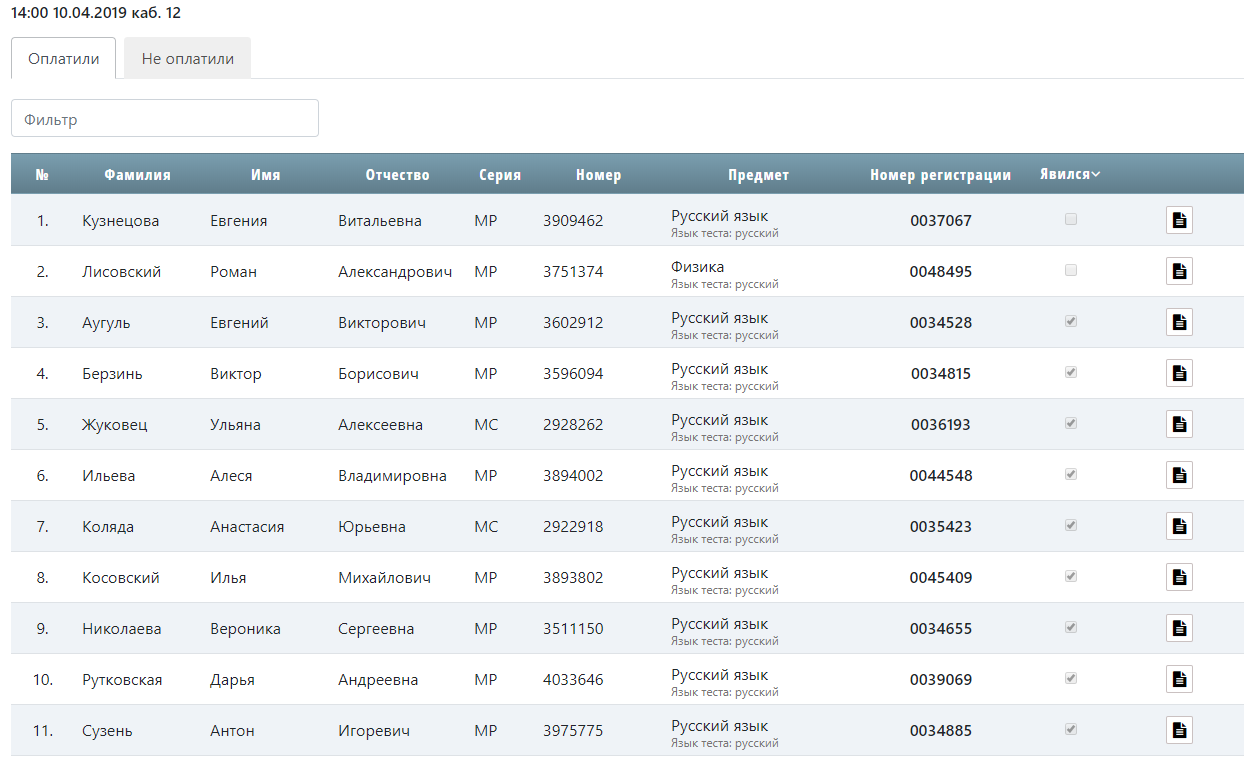 Обращаем внимание:

в столбце «Явился» необходимо снять метку у участников, отсутствовавших на тестировании.
!
Формирование акта приема-передачи 
и отправка материалов в РИКЗ
Вся необходимая информация находится в руководстве администратора системы регистрации участниковрепетиционного тестирования и презентации на сайте rikc.by (Для пунктов → Репетиционное тестирование).

Согласно Договору платных образовательных услуг доставка использованных бланков ответов в РИКЗ 
осуществляется не позднее 5 (пяти) календарных дней со дня проведения репетиционного тестирования. Каждое отправление использованных бланков ответов должно сопровождаться актом приема-передачи, который формируется в системе регистрации участников репетиционного тестирования.
Обращаем особое внимание:

отметка отсутствующих проводится в течении 24 часов с момента завершения тестирования;

акт приема-передачи распечатывается с электронной платформы в двух экземплярах;

фактическое количество отправляемых бланков должно соответствовать количеству, указанному в акте приема-передачи;

внесение изменений в электронную версию акта приема-передачи бланков ответов после отправки материалов допускается только после согласования с РИКЗ.
!
Формирование акта сдачи-приемки выполненных работ (услуг)
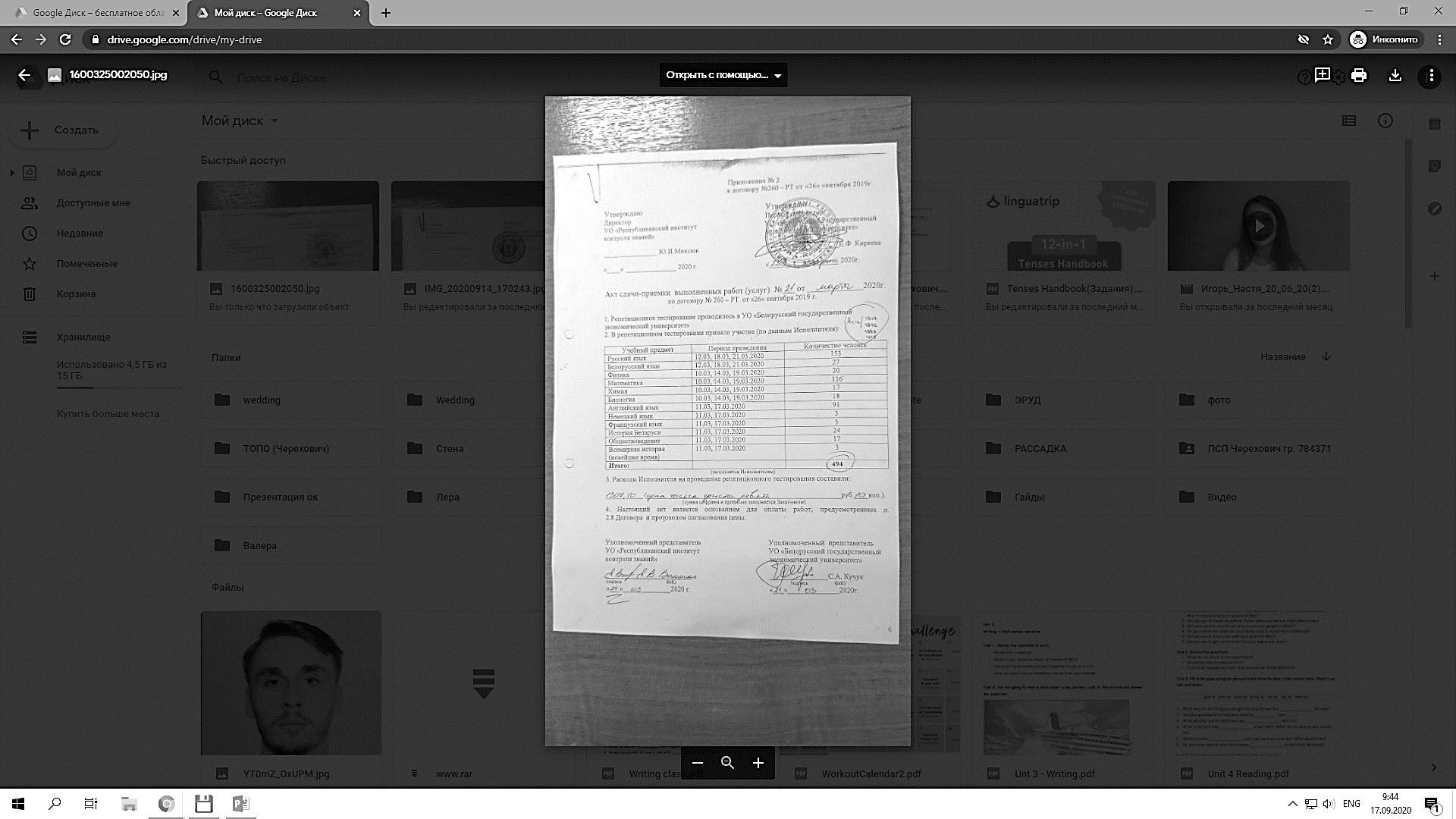 распечатайте акт в двух экземплярах, подпишите у руководителя,
заверьте административной печатью
внесите актуальный номер Договора платных образовательных услуг и дату его подписания
дата составления акта – 
последний календарный день каждого месяца оказания услуги 
и последний день оказания услуги
верно заполните поля «Учебный предмет», «Период проведения» и «Количество человек»
Контакты:
Вопросы по организации РТ
отдел мониторинга и методик контроля: 

(017) 311 00 11
(029) 860 01 71

rikz-monitoring@yandex.by


Вопросы по техническому сопровождению
отдел информационных технологий: 

(017) 311 00 04
(029) 111 81 68
Спасибо за внимание!
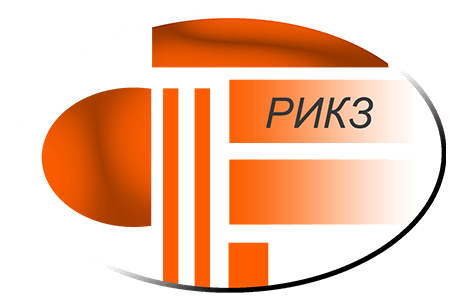